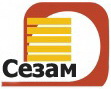 Коммерческое предложение!
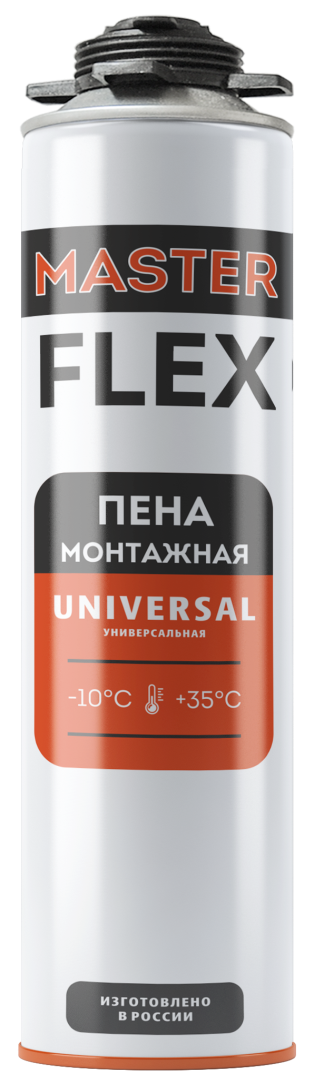 Предлагаю Вашему вниманию 
профессиональную монтажную пену  MasterFLEX
MasterFLEX – это универсальная однокомпонентная полиуретановая пена, предназначенная для заделки швов, зазоров и прочих строительно-технологических пустот, при помощи специального монтажного пистолета.


Ощутите свою выгоду!
С монтажной пеной MasterFlex экономия составит более 20%!!!
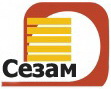 Монтажная пена MasterFlex:
-Идеальное соотношение цены и качества
-Новая формула разработана специально для климатических условий 
-Высокая адгезия к большинству строительных материалов

Технические характеристики:
Выход: до 45 литров
Температура применения: от -100С до +350С
Температура эксплуатации: от -500С до +900С
Время полной полимеризации: 24 часа
Срок хранения: 12 месяцев
Упаковка: 16 шт.


За более подробной информацией обращайтесь по телефонам:
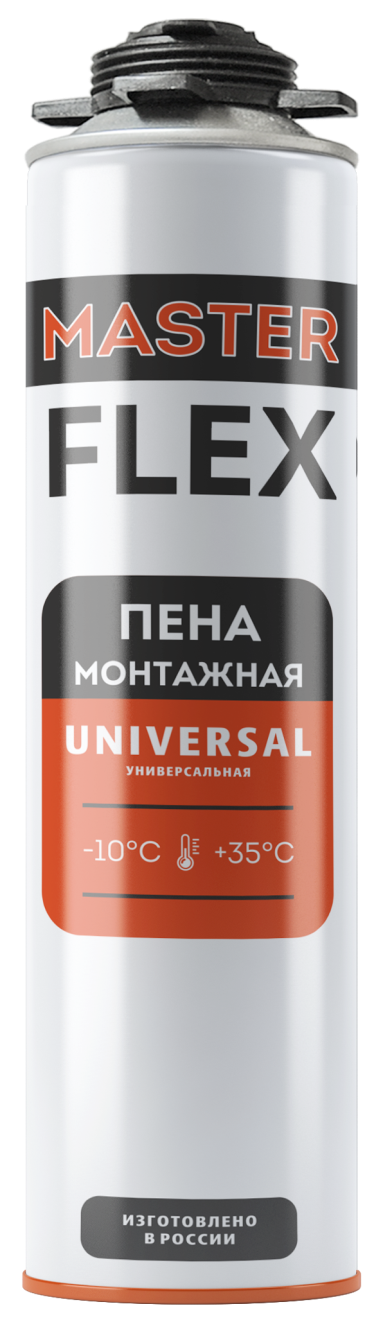